1
Nanochemistry
Course code: 17PCHC32
Course title: Inorganic Spectroscopy and Nanotechnology 
Unit: IV
Dr. M. Jannathul Firdhouse
Assistant Professor of Chemistry
Hajee Karutha Rowther Howdia College
Uthamapalayam
Unit - IV
Nanochemistry
Basic Idea of Nano chemistry – Definitions in Nano technology – Size of Nano–Techniques of Methodology.
Fullerenes: Introduction – Properties.
Nano particles: Introduction – Properties – Classifications – Production.
Nano tubes: Structure and characterization single walled carbon nano tubes –Nanotubes properties –applications of Nano tubes.
Nano structured Polymers: Conducting polymers –block –copolymers-Nano cages.
What is a nanoparticle?
Nanoparticle	is	any	material	having	atleast	one	of	its  dimensions in the range of 1-100 nm.
“Nano”–derived	from	a Greek word “Nanos” meaning  DWARF or small.
'Norio Taniguchi, 1974 -- coined the term nanotechnology
A nanometer is one billionth of a meter (10-9 m).
3
Nano- Simple example
The population of India is one billion or 100 crores. Each  Indian – you or me is nano in comparison with the total  population of India.
4
Nano- Simple example
One rupee

One rupee in 100 crore rupees
5
6
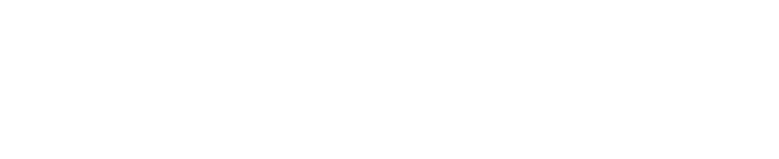 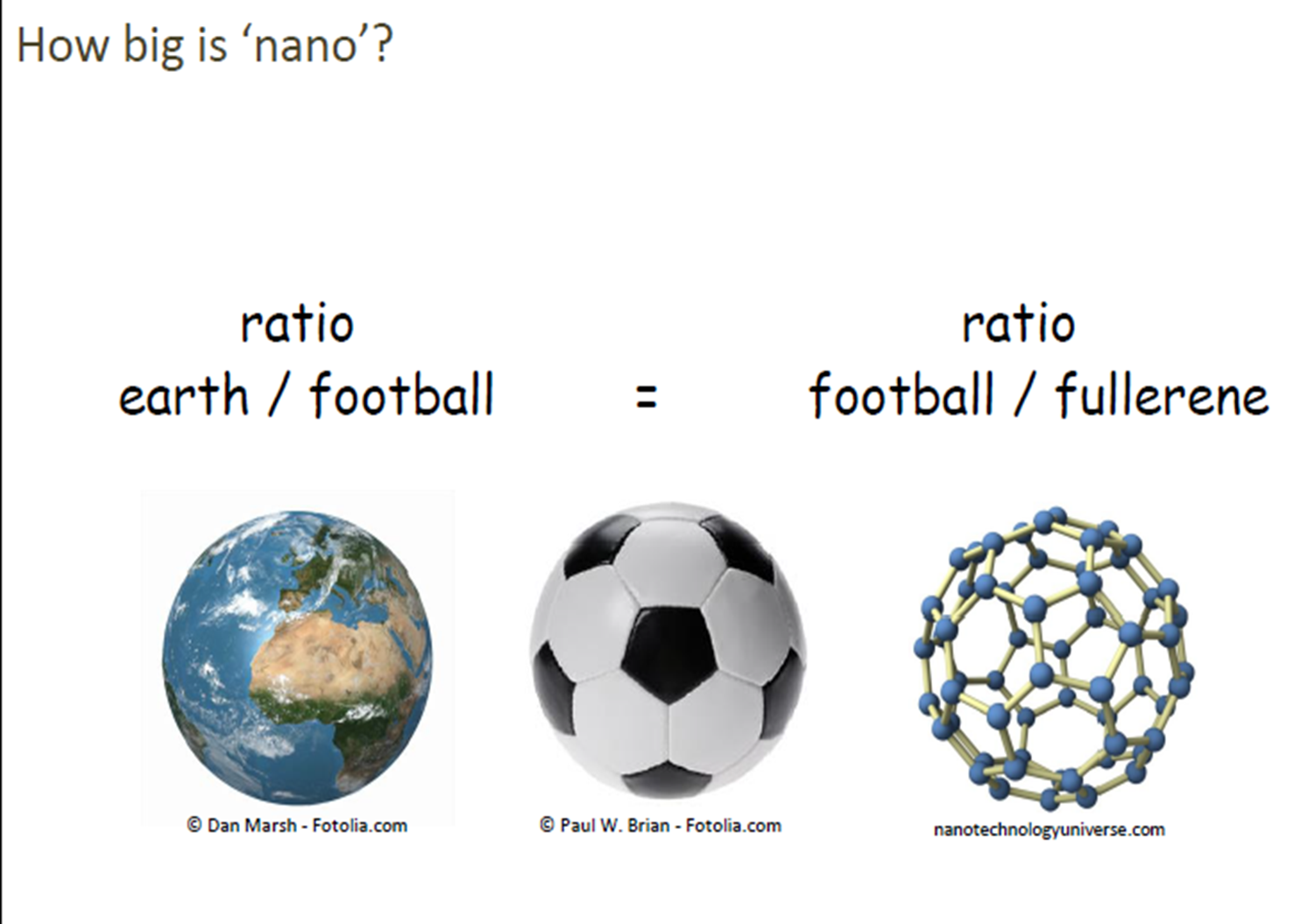 UNITS
Millimeter (mm) = 10-3 m
 Micrometer (mm) = 10-6 m
 Nanometer (nm) = 10-9 m
 Picometer (pm) = 10-12 m
 Femtometer (fm) = 10-15 m
8
Nanoscience & Nanotechnology
Nanoscience	–	is  nano-materials,
the		study	of  properties
their
and related phenomena.
Nanotechnology  application	of
–	is	the  nanoscience		to
produce devices and products.
http://www.androidauthority.com/quantum-dot-vs-oled-explained-659321/
9
What is scale all about?
Size of Nano
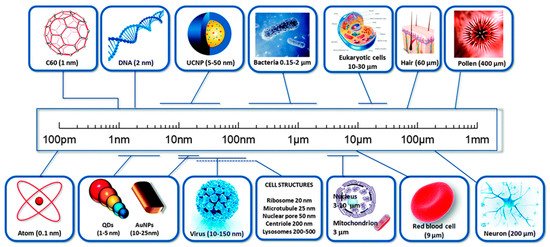 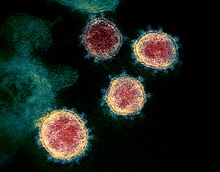 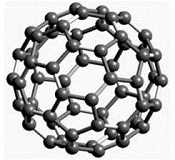 10
[Speaker Notes: Scale of Things—Nanometers:
 
Hence, nanotechnology refers to the process, act or ability to work with materials or matter at the scale of 1 to 100 nanometers. The ability of working at this scale renders novel benefits to numerous products and applications such as those found in the semiconductor manufacturing, material science, medicine, etc. 

However, what is the size of 1 nanometer? Albert Einstein estimated that the size of 1 sugar molecule was equal to 1 nanometer. One nanometer would also be equal to the linear size of 10 hydrogen atoms stacked side by side (Roueckes, et al., 2002). It is the same as one-billionth of a meter – a single bacterium is a few hundred nanometers in diameter and a DNA strand is approximately 2-12 nanometers across (NNI, 2007). The un-aided human eye can see down to about 10,000 nanometers (Ratner & Ratner, 2003).

A popular diagram found at www.nano.gov shows size comparisons of natural and manmade things relative to the nanometer.

Fig. 1.5 -  http://www.nano.gov/html/facts/The_scale_of_things.html.]
Why small is Good?
Nano-objects are:

Faster
Lighter
Can get into small  spaces
Cheaper
More energy efficient
	Different properties at  very small scale
Surface area increases as size decreases
12
Surface area-to-volume ratio
1mm
1mm
2 mm
2 mm
1mm
13
Surface area-to-volume ratio
As surface to volume  ratio increases
A greater amount of a  substance comes in  contact	with
    surrounding material
This	results	in	better catalysts, since a  greater proportion of  the material is exposed  for potential reaction
•
14
2. Quantum confinement effect
Quantum confinement effect in materials with delocalized electrons Atoms have there well known as atomic orbitals. 
The core of the orbitals is confined to a relatively small volume and remain localised. 
Each of the N atoms contributes with its atomic state to a band so that although the width of the band increases slightly, when more atom is added, the density of the state within the band is basically proportional to the no of atom with an ensemble with extended band structure. 
Thus, the density of state is very large for a bulk amount of matter but low for small clusters
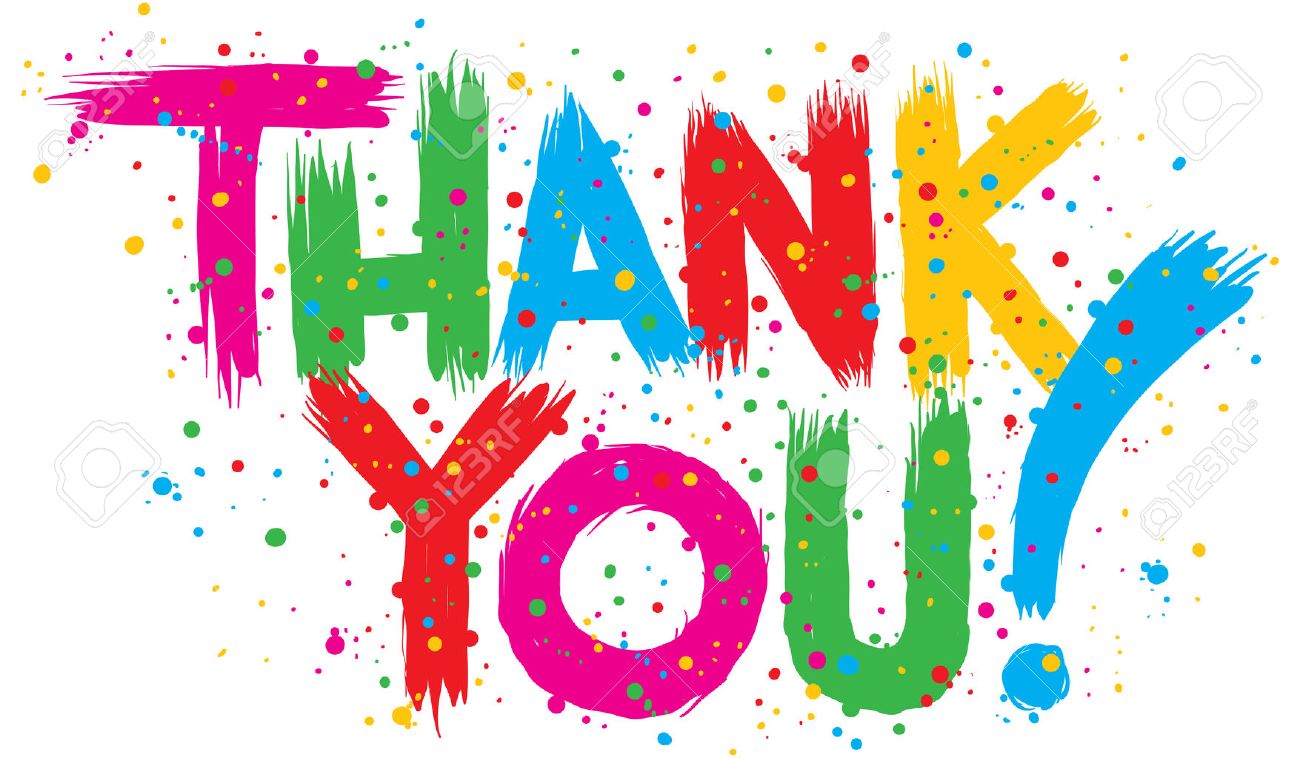